Where’s Your Fishing Hole?
Strategies for Diversifying Your Applicant Pools
Be intentional!
Specify diversity goals
Clearly state your commitment to diversifying your workforce in your posting
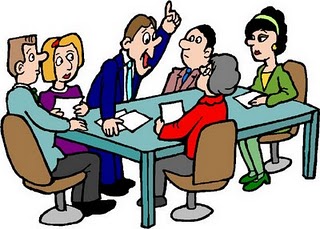 [Speaker Notes: Attracting a diverse applicant pool requires being intentional 
1.	Know your strategic plan or AAP goals
a.	Ex: When you see that you lack diversity in management, make the business case for diversity and strategize to recruit underrepresented groups 
2.	Clearly state your commitment to diversifying your workforce in your posting
a.	UNCA Example]
Be intentional!
Cast a wide net
Local news and organizations
Regional and National organizations
HBCU Career Centers/Job Boards
Social media
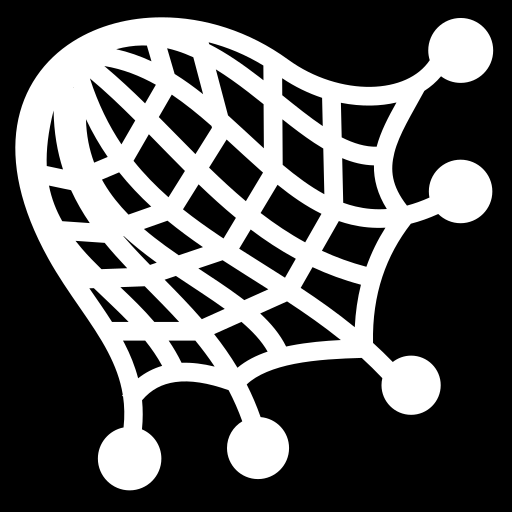 Social Media
USA Today
2014 Pew Center Research Study
Among Internet users, Twitter is used by 26% of African-Americans far outpacing whites (14%) and Hispanics (19%). 
Blacks' usage of Instagram (23%) also outnumbered Hispanics' (18%) and whites' (11%).
71% of all adult internet users use Facebook
Facebook stands out as the most widely used platform, regardless of race or ethnicity
Facebook’s Research
51% of African-Americans are likely to click an ad
60% Asian-Americans view ads recommended by friends
70% Hispanics view ads recommended by friends
Print and Online Advertising
Use media outlets that serve under-represented groups.
LatinoJobs.com
DiverseJobs.net
AllLGBTJobs.com
National Association of Asian American Professionals (NAAAP.org)
Veterans Enterprise
Champions of Diversity (NAACP)
Workplace Diversity
LGBT Connect
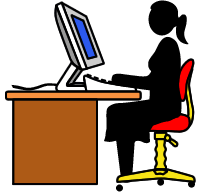 Print and Online Advertising
Professional organizations that support and promote minorities:
National Asian Pacific American Bar Association
National Black Nurses Association
Association of Latino Professionals For America
Black Caucus of the American Library Association
Society for Hispanic Professional Engineers
Diversity MBA Magazine
… and many others!
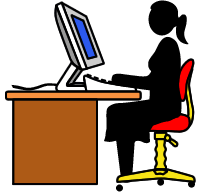 Changing the complexion of your workforce from this…
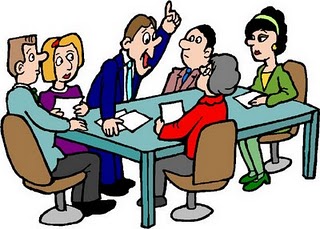 …to THIS, requires intention!
Clearly stated commitment to diversity
Specific goals to increase diversity
Target job ads to media that attracts diverse people
Measure and monitor effectiveness
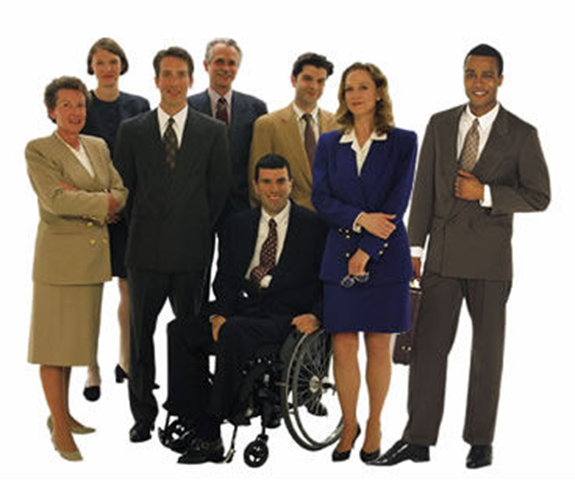 Try some new fishing holes!
Jonalyn Crite
Recruitment and Onboarding Coordinator
UNC Asheville